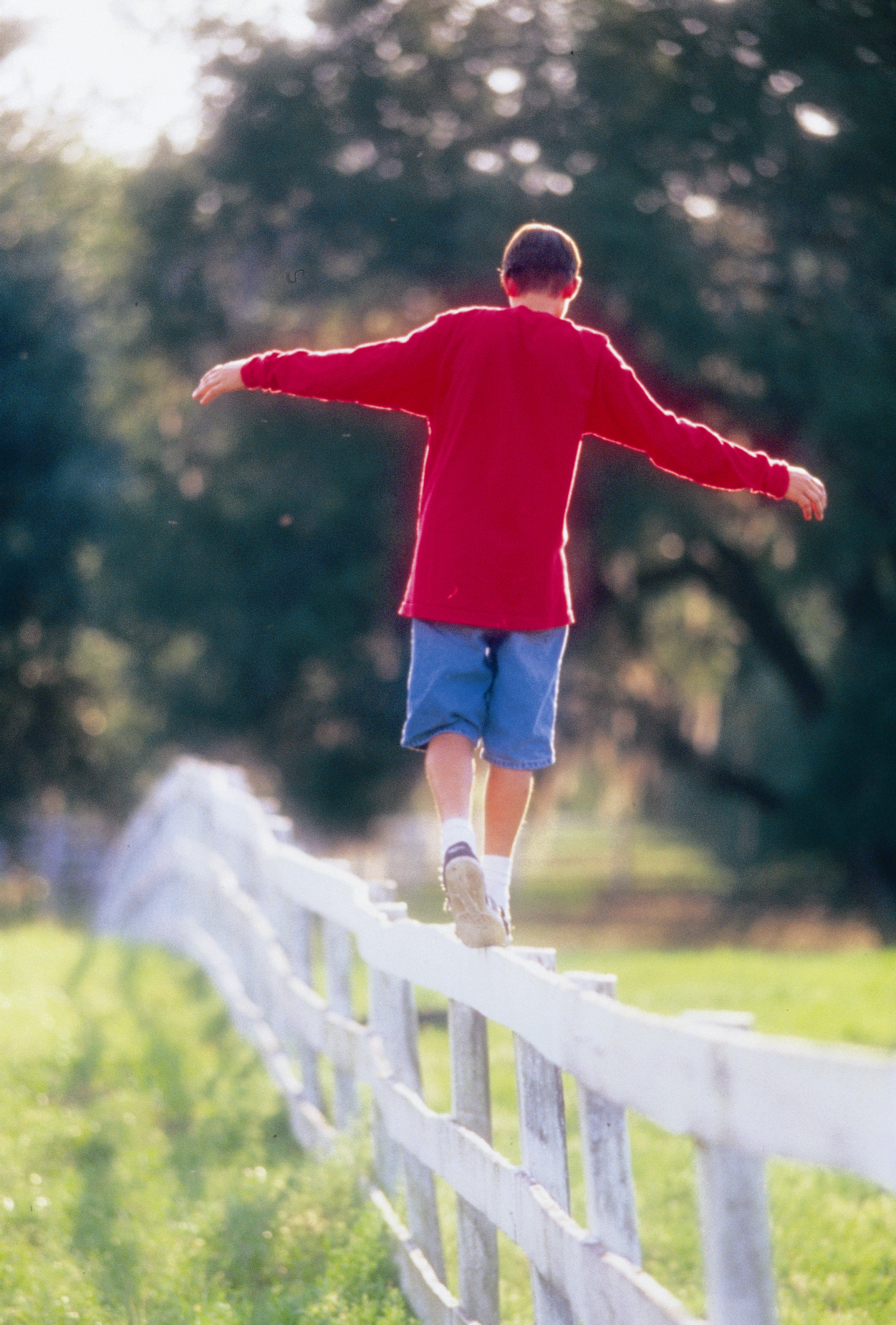 ÖNISMERET
VHF Szakmai Nap
2017. november 21.
KAPCSOLATOK
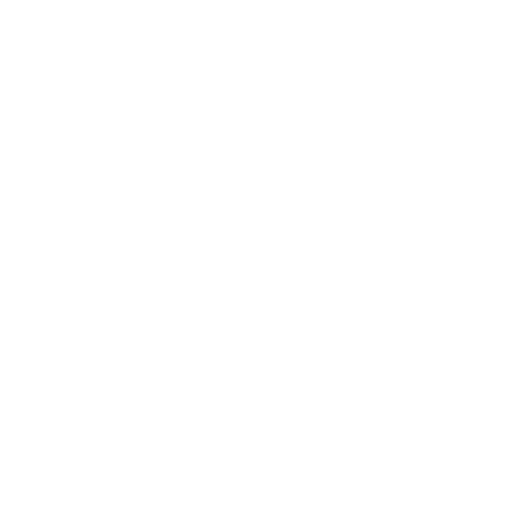 CÉLOK
Önismeret- és kapcsolatfejlesztő
tartalmas felnőtt életre felkészítő program
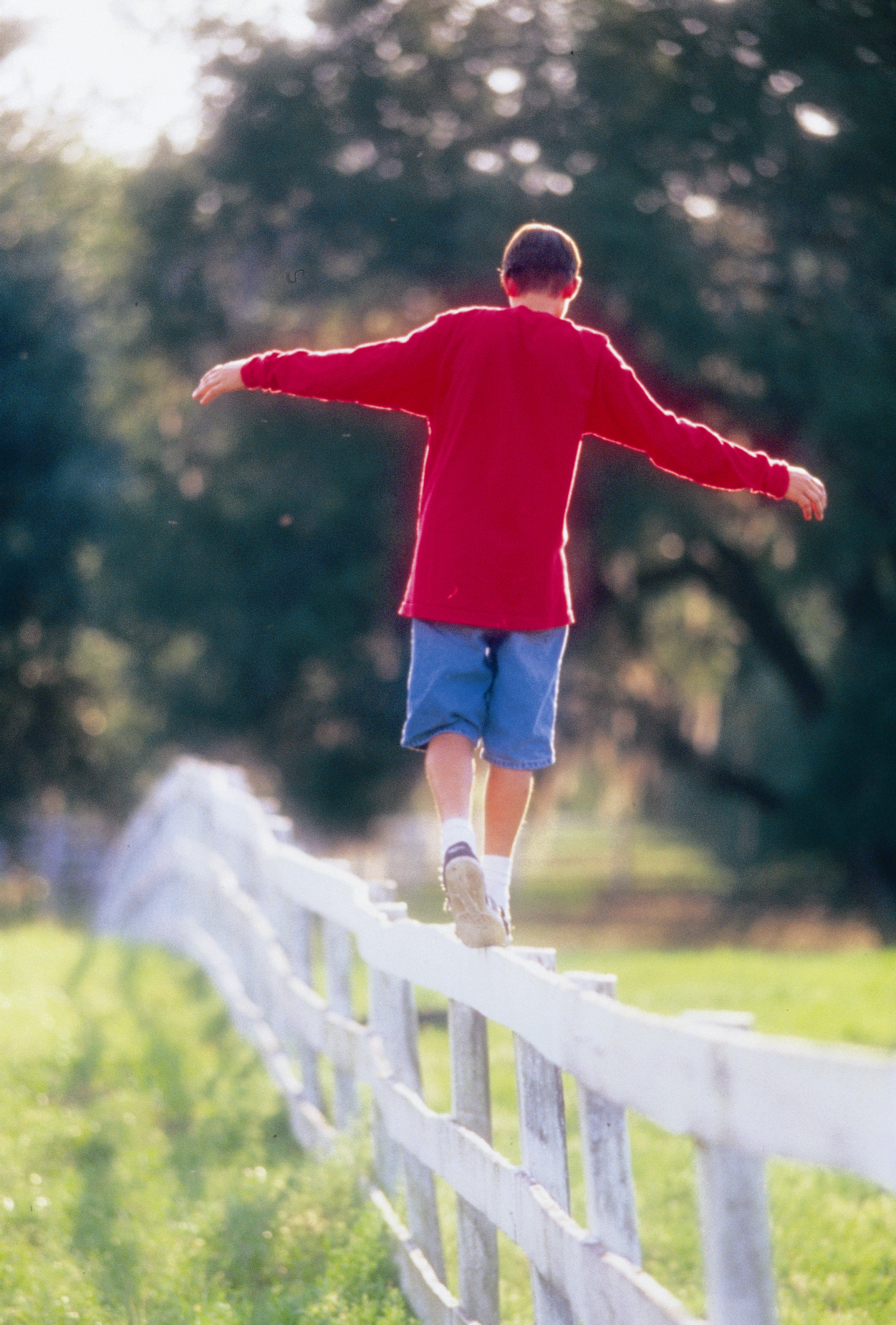 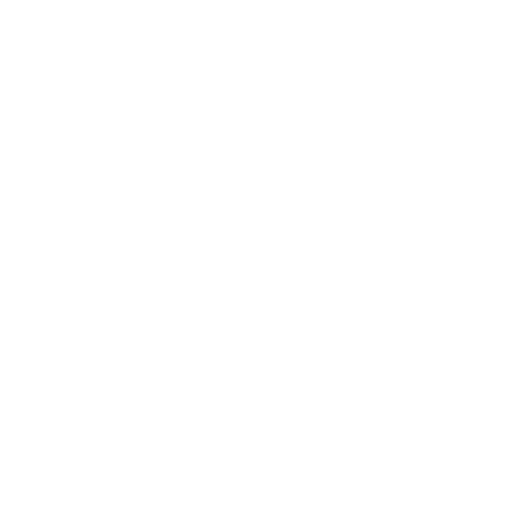 Miért van szükség rá?

Mit tartalmazzon?

Hogyan tanítsuk?
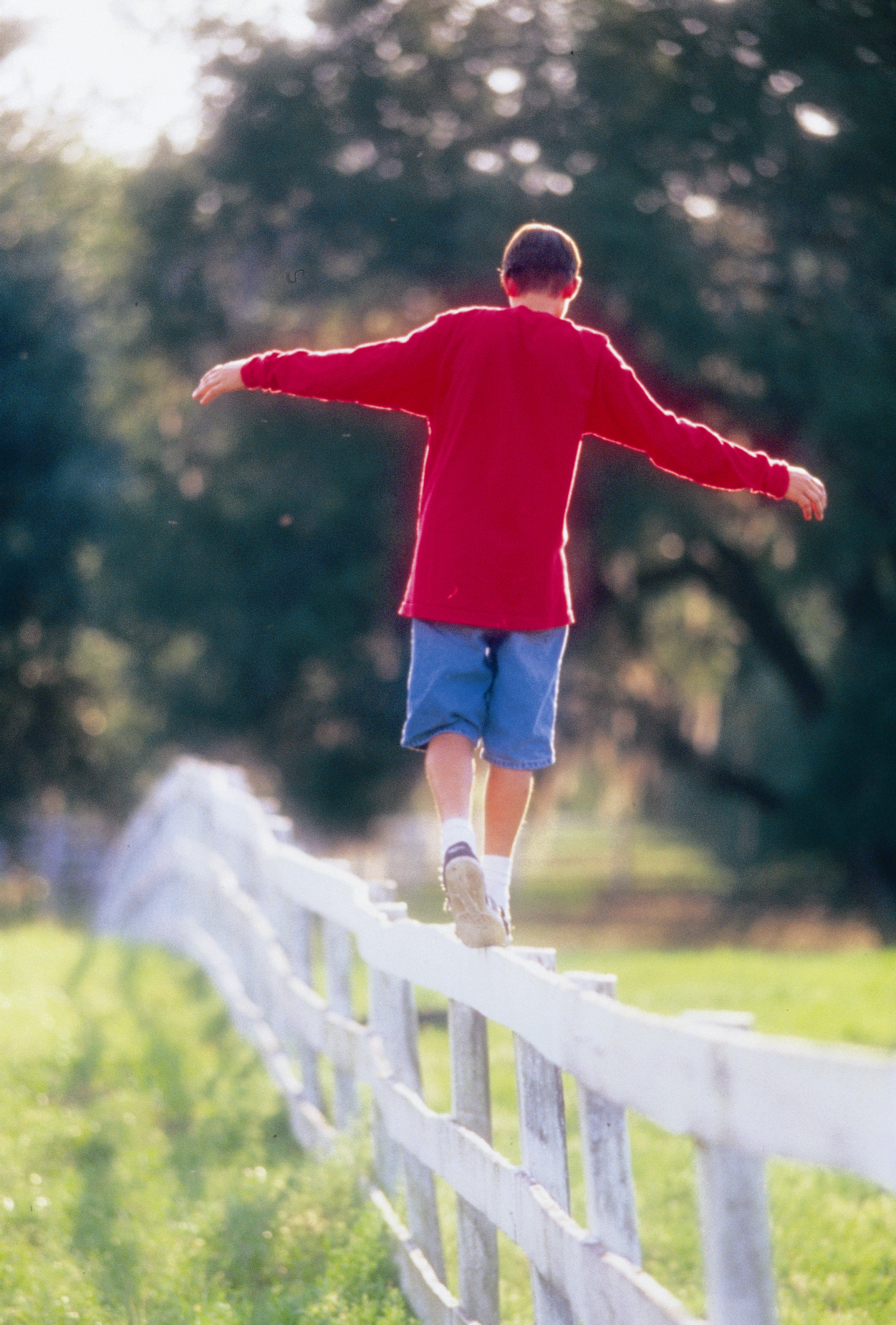 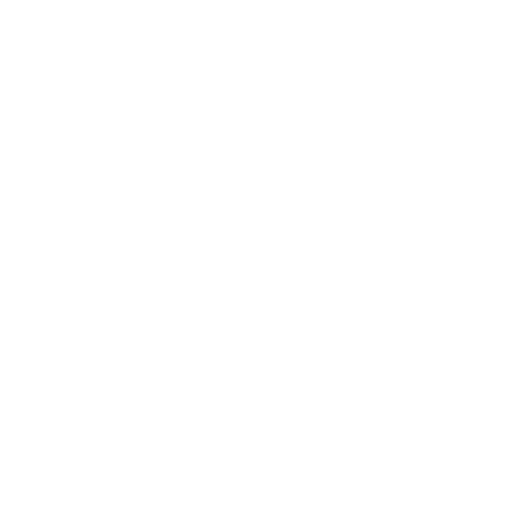 WHO ajánlások az AIDS pandémia megfékezésére:

törekvés a partnerváltások számának csökkentésére, ideális esetként a kölcsönösen hűséges, monogám párkapcsolatok preferálása;

2. a partner szexuális előéletének megismerésére, szűrővizsgálaton való részvételre biztatás;

3. felhívás egyes különösen veszélyes érintkezési módok kerülésére;

4. az óvszerhasználat propagálása, különösen a kiemelt rizikócsoportok (homoszexuálisok, prostituáltak stb.) körében.
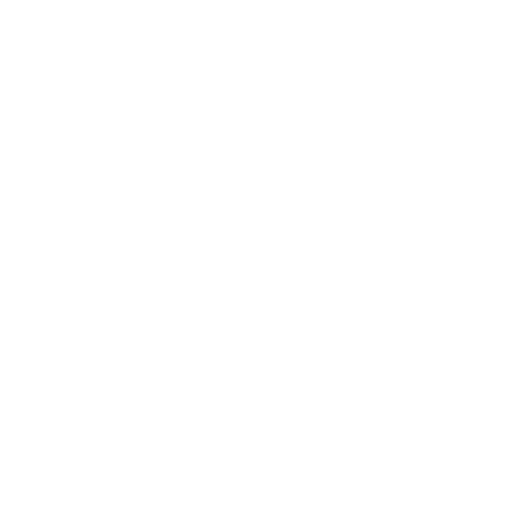 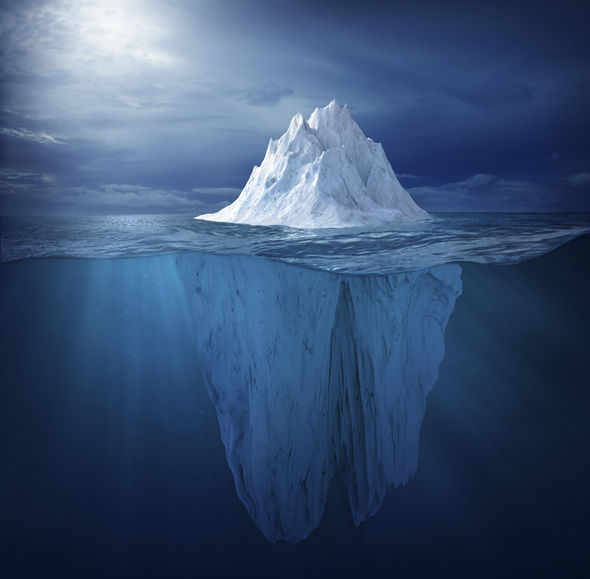 VHF Szakmai Nap
2017 november 21.
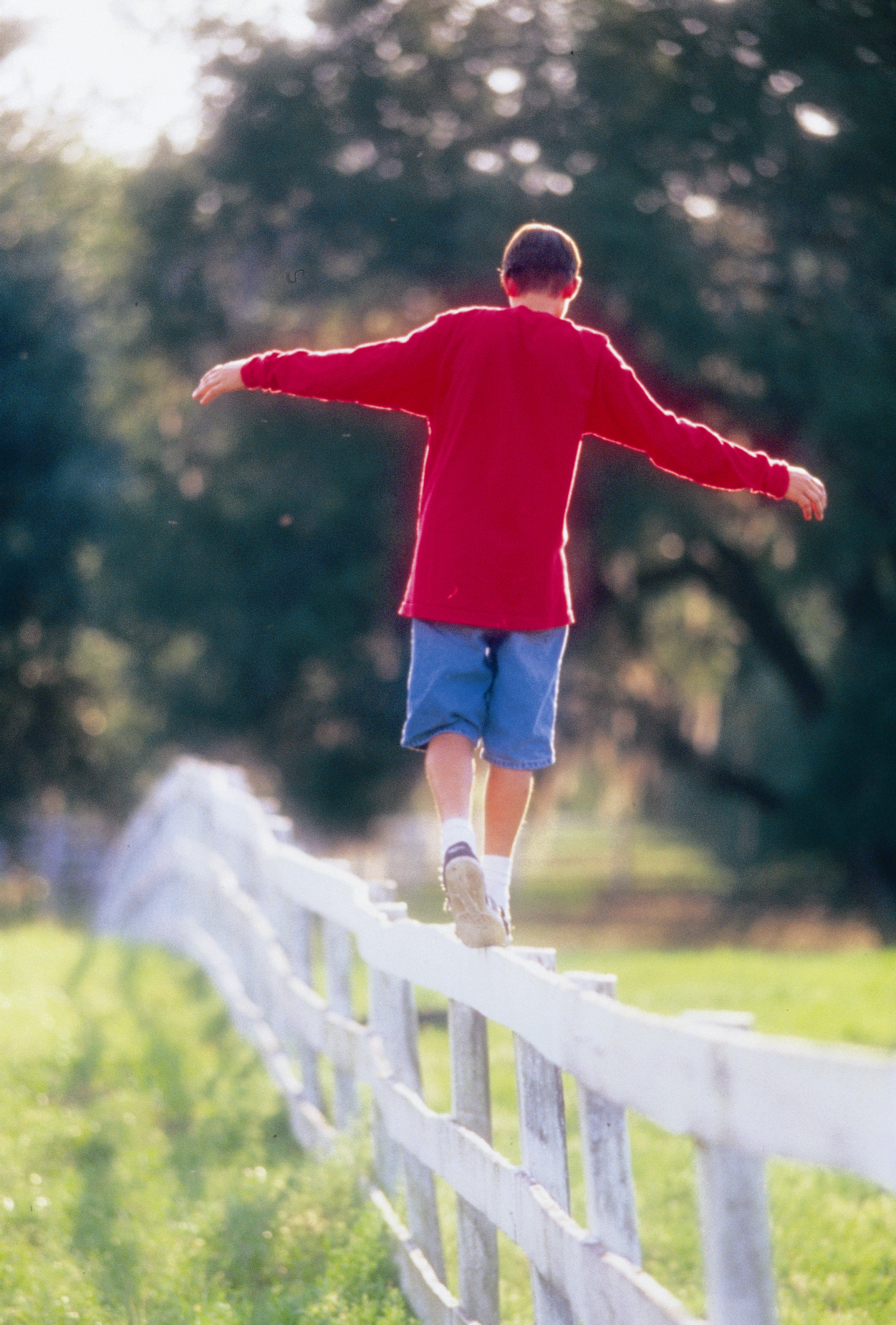 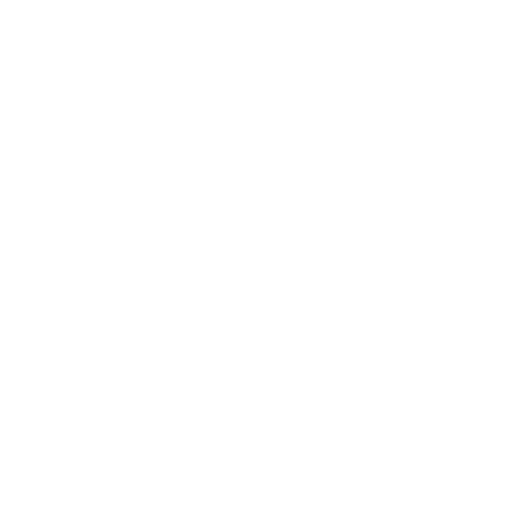 1. Reális önismeret
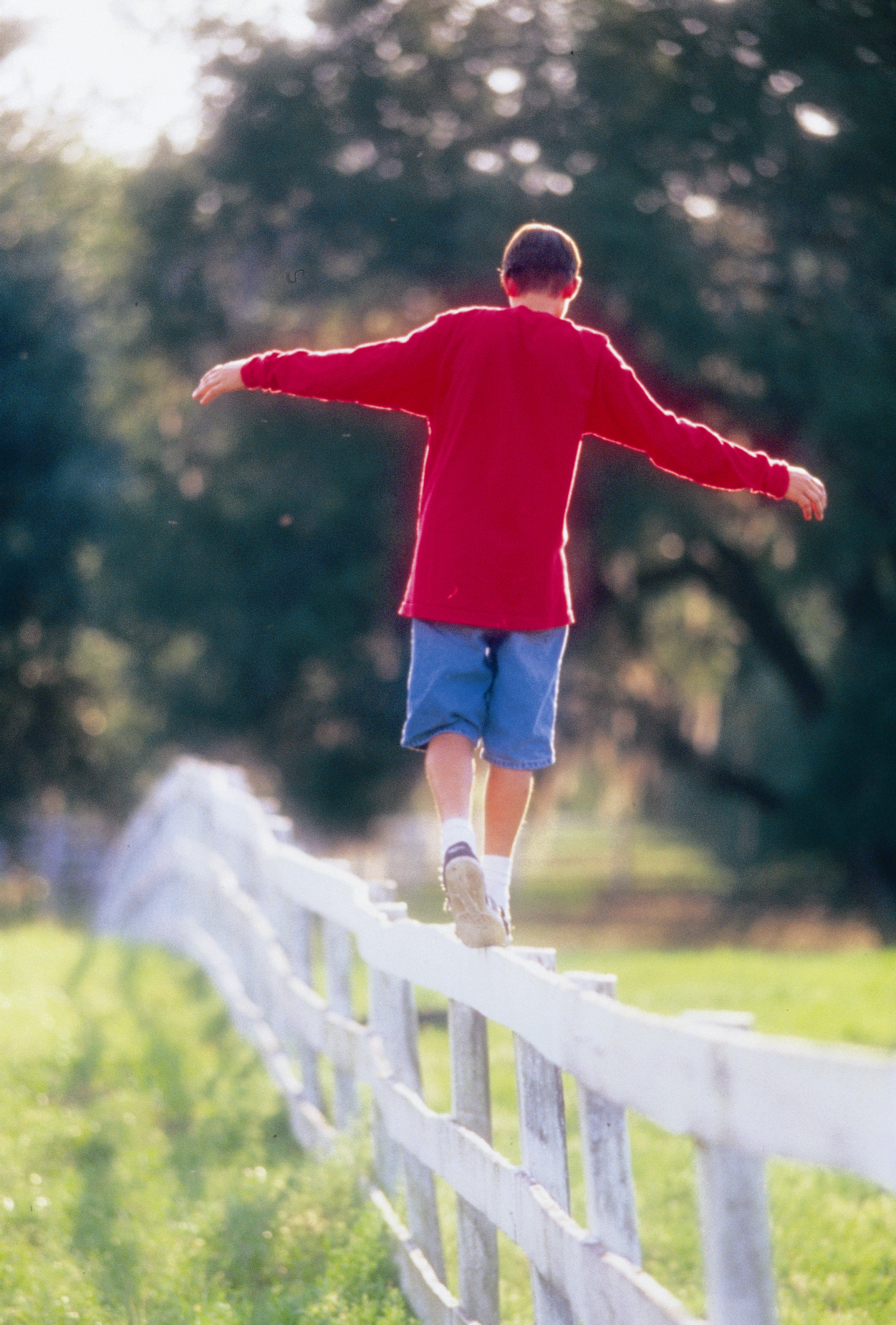 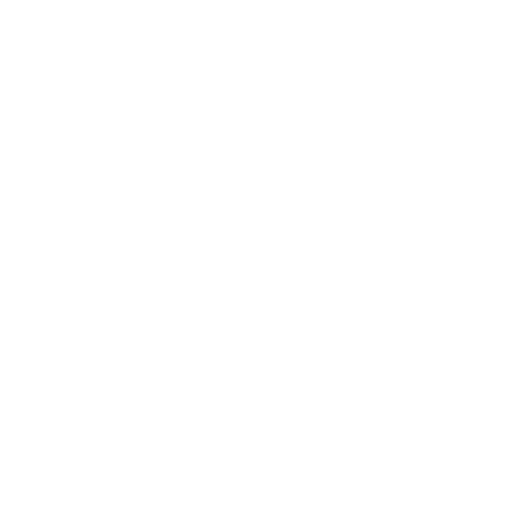 Reális önismeret

Az illető értékes, jelentőséggel bíró személynek érzi magát,
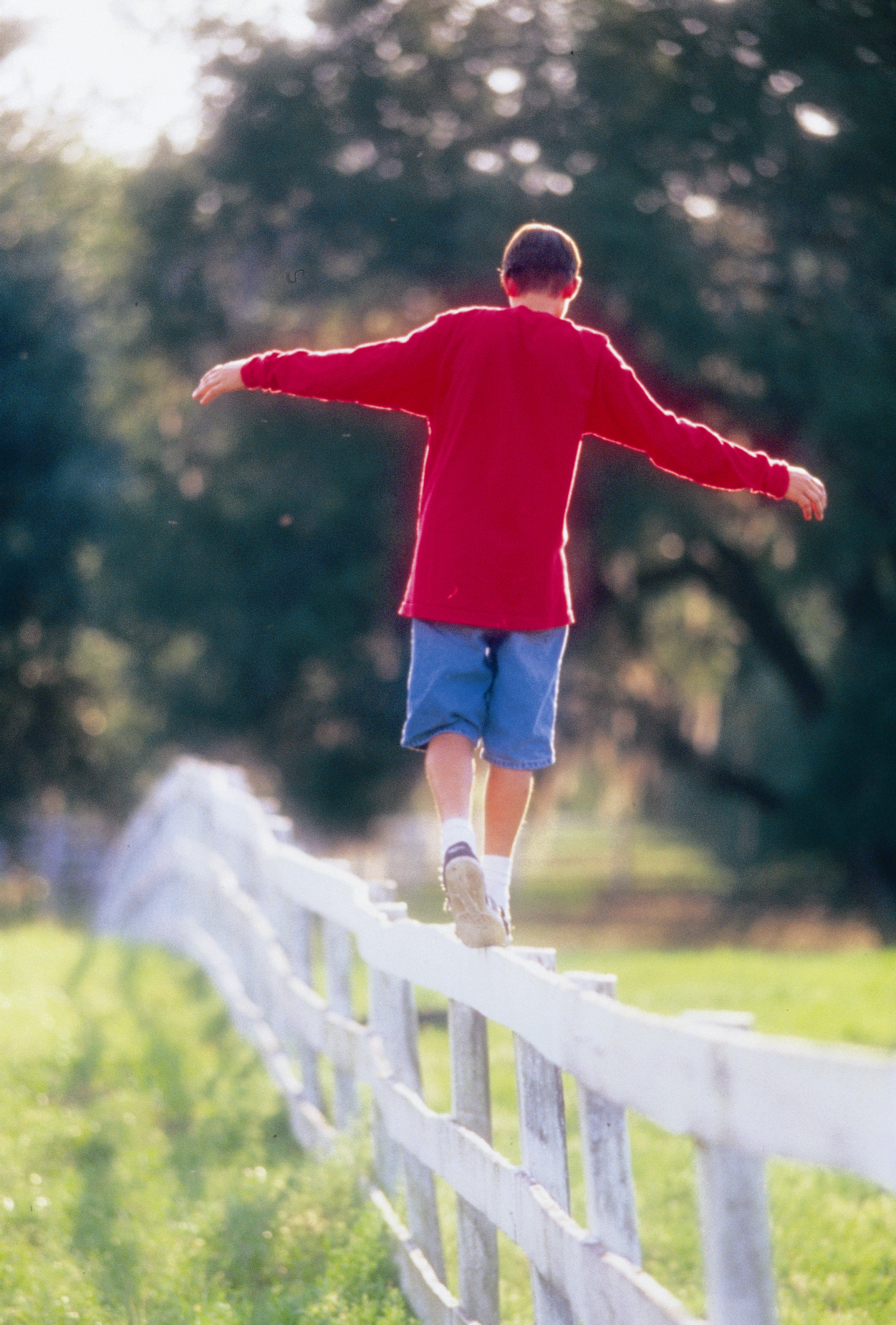 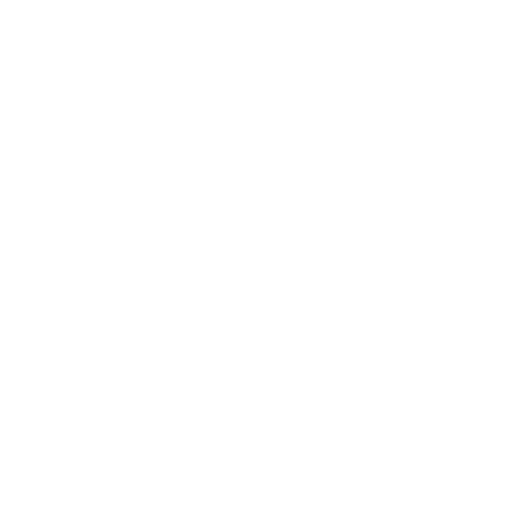 Reális önismeret

az illető értékes, jelentőséggel bíró személynek érzi magát,

aki tartozik egy (vagy több) közösséghez, fontos valaki(k)nek, és
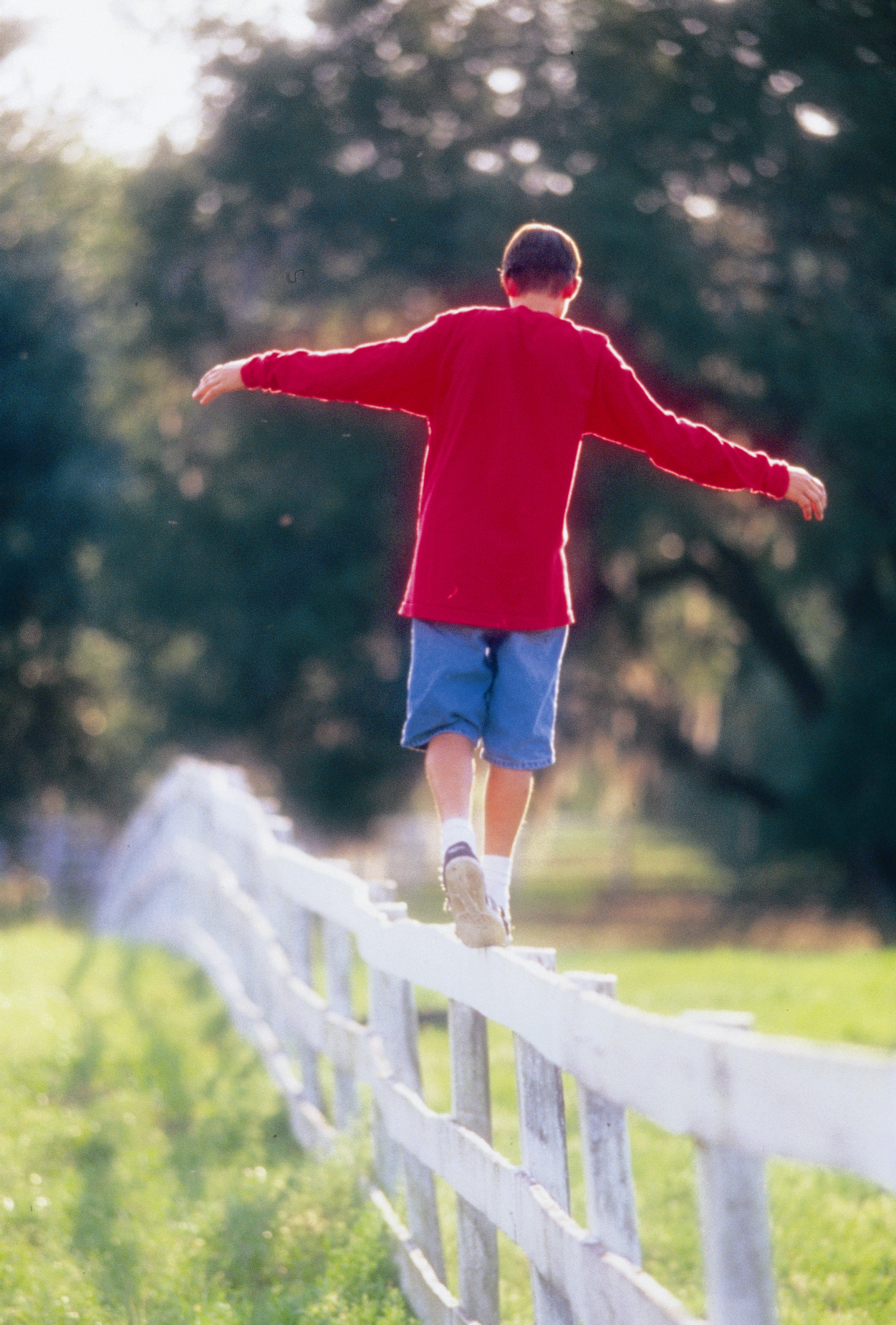 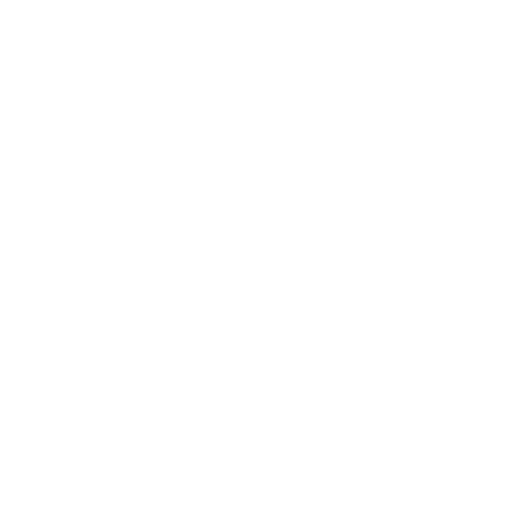 Reális önismeret

Az illető értékes, jelentőséggel bíró személynek érzi magát,

aki tartozik egy (vagy több) közösséghez, fontos valaki(k)nek, és

meg van győződve róla, hogy képes a saját életét érdemben befolyásoló lépéseket tenni.
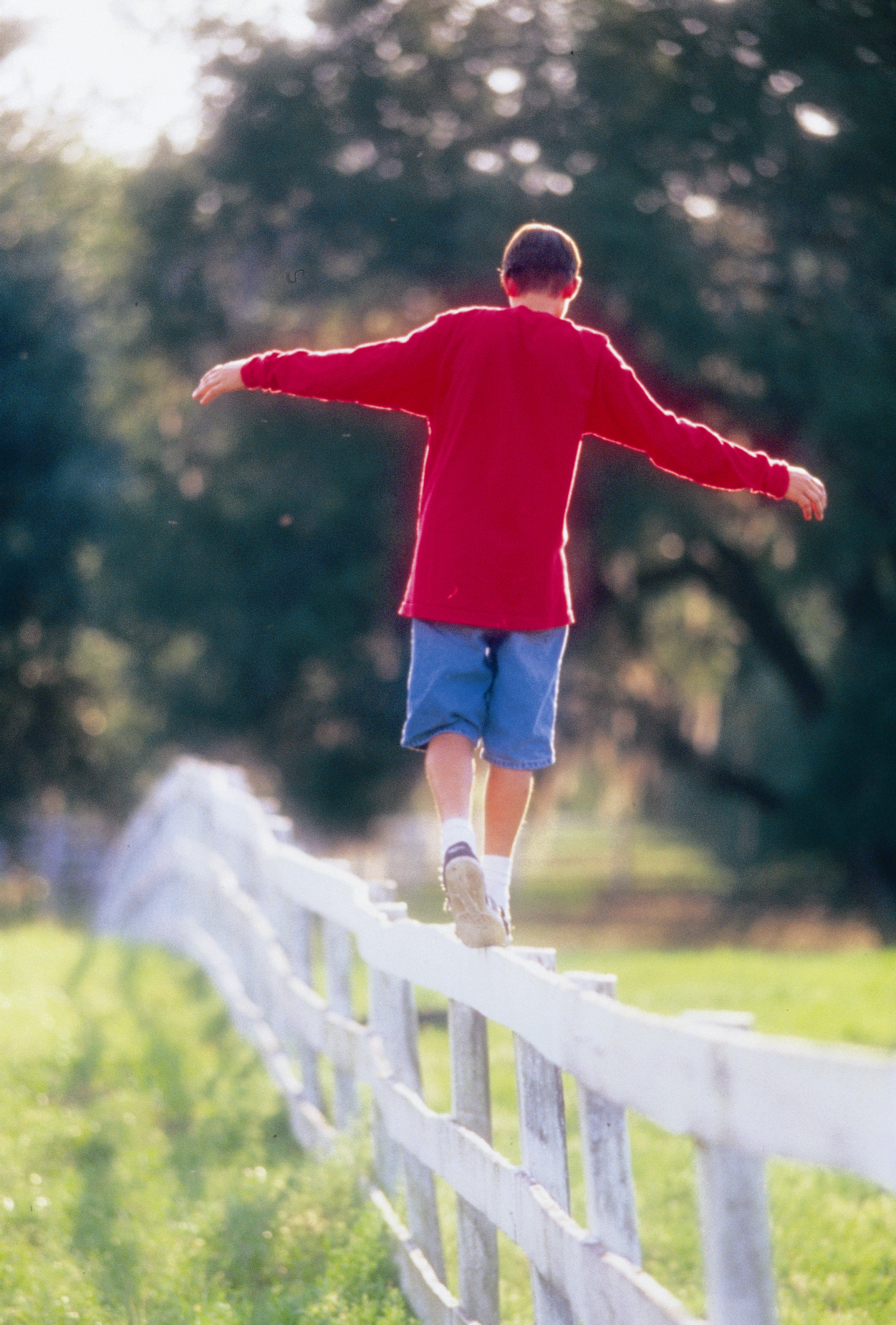 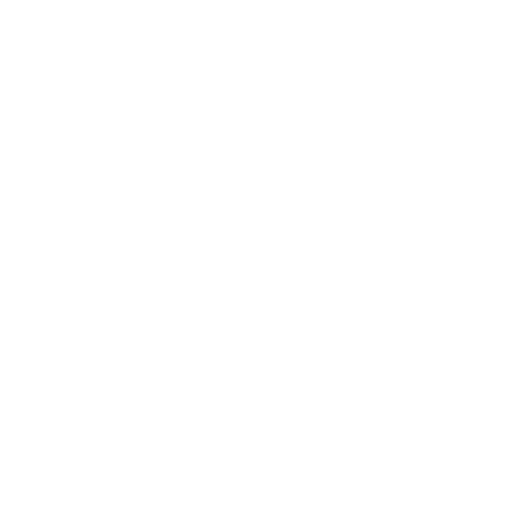 1. Reális önismeret

2. Bensőséges kapcsolatok
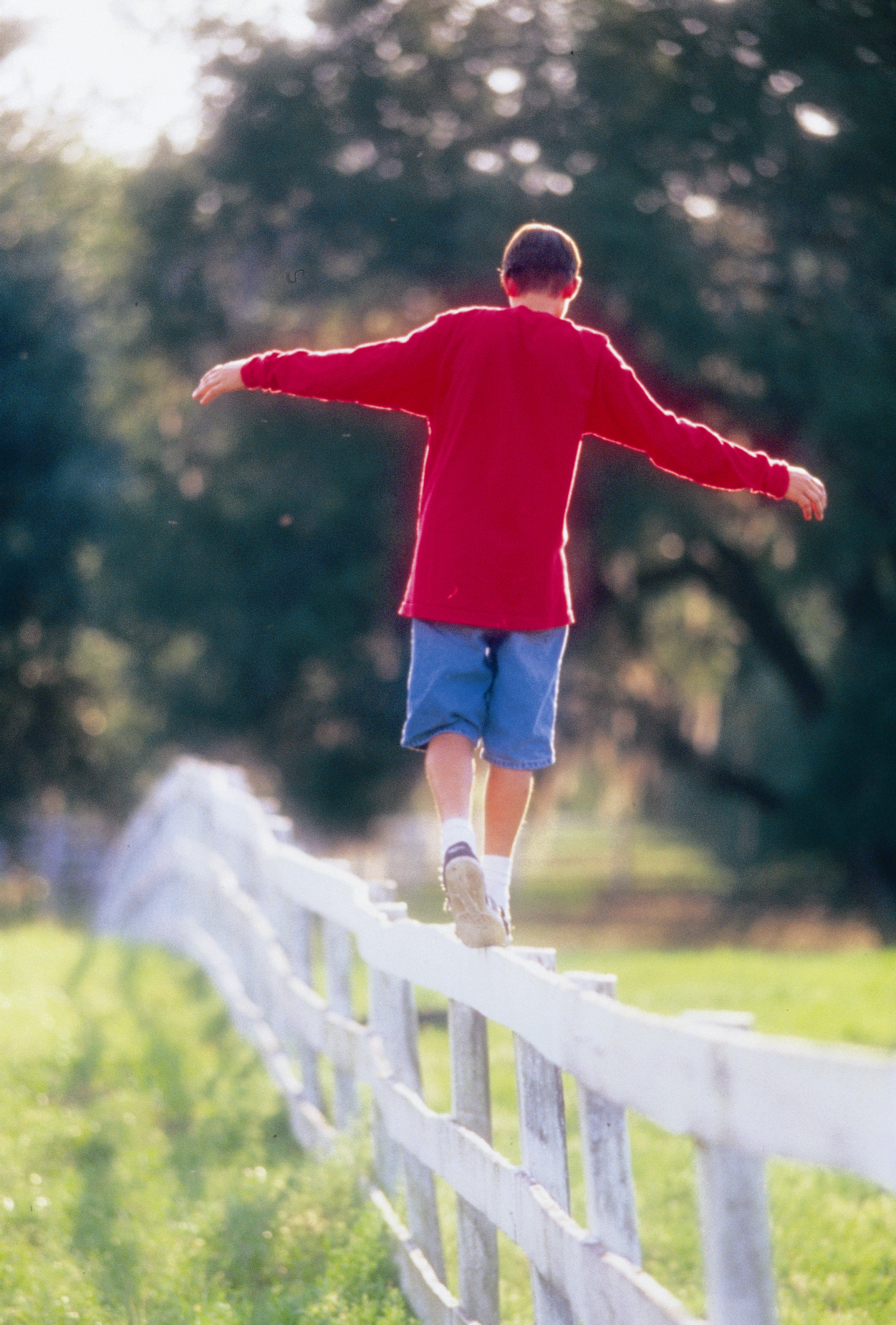 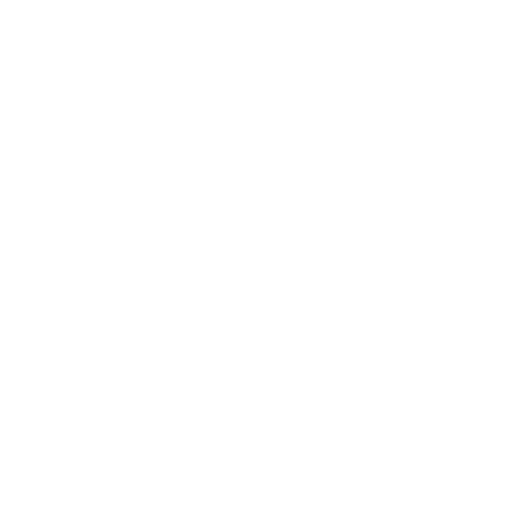 1. Reális önismeret

2. Bensőséges kapcsolatok

3. Motiváló célok
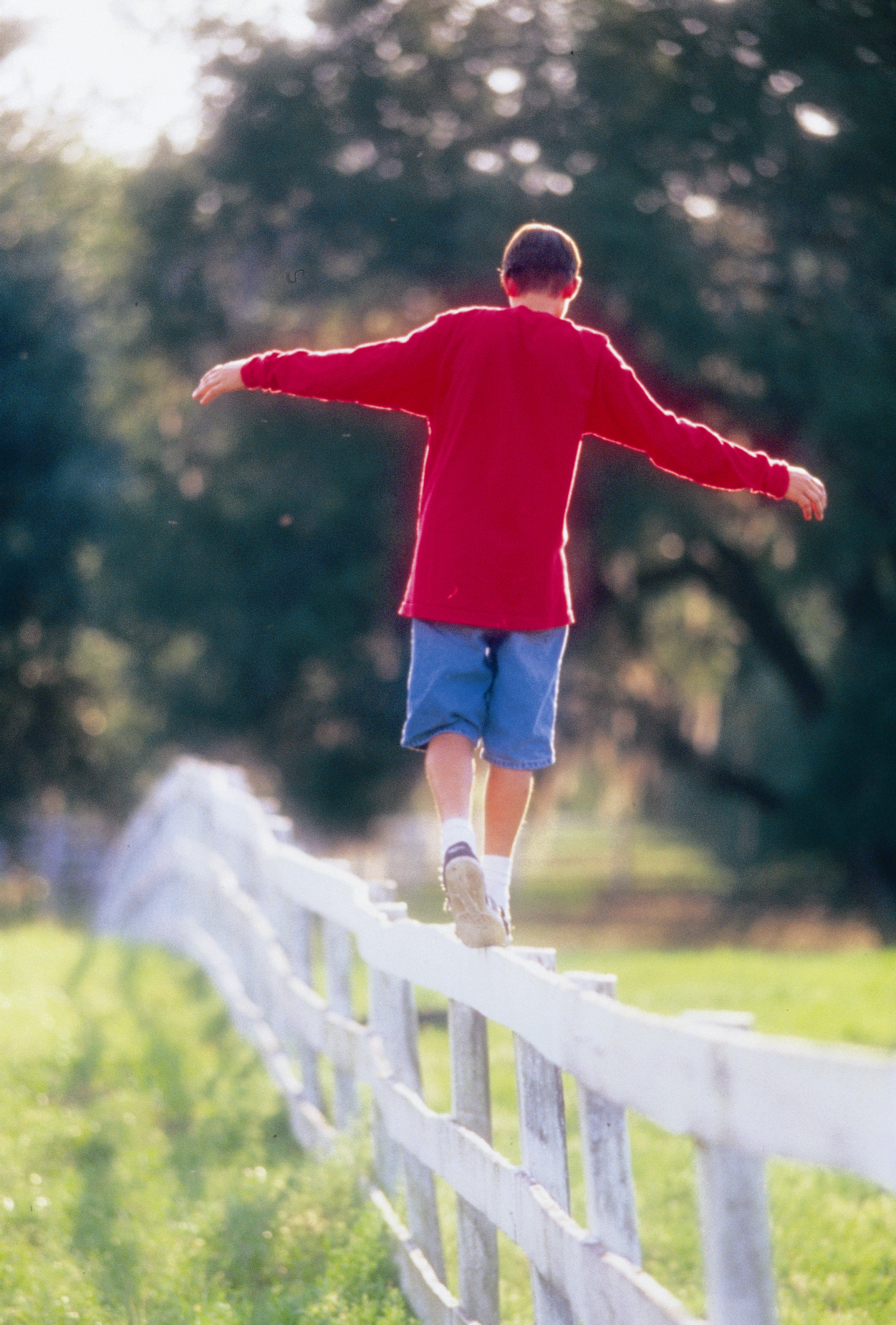 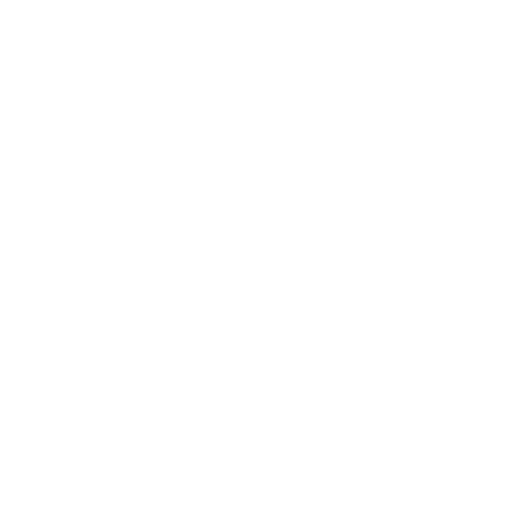 A FÉK program statisztikái:

	23 év alatt

	több mint 8 000 „önkéntes”

	kb. 900 településen

	több mint 1 100 intézményben (főleg iskolában)

	kb.  400 000 diáknak tartott FÉK órákat.

A FÉK programra épülő nemzetközi ifjúságvédelmi  stratégiát

	több mint 60 országban használják világszerte, szomszédainktól az Egyesült Államokig, Kínáig és Brazíliáig.
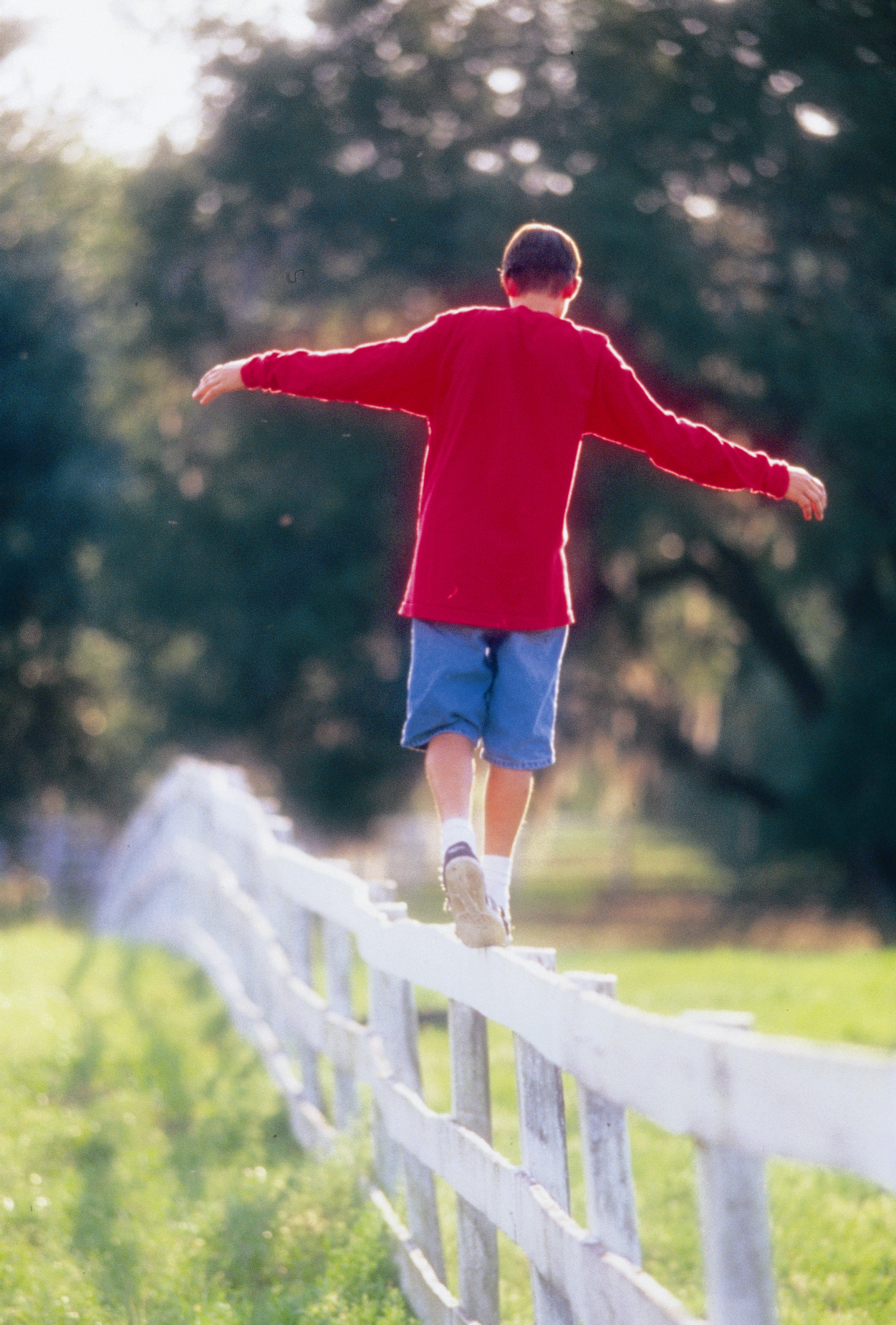 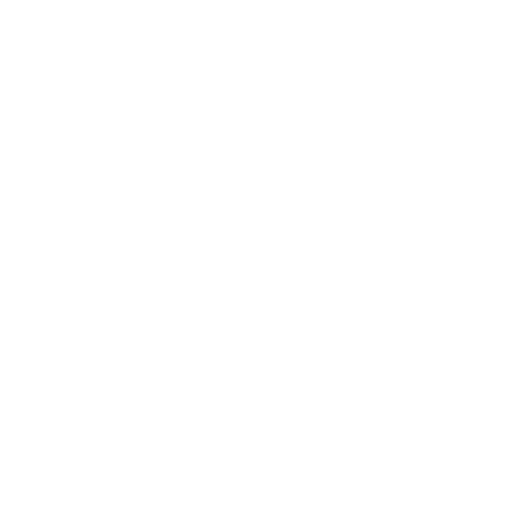 Logosz

Ethosz

Páthosz
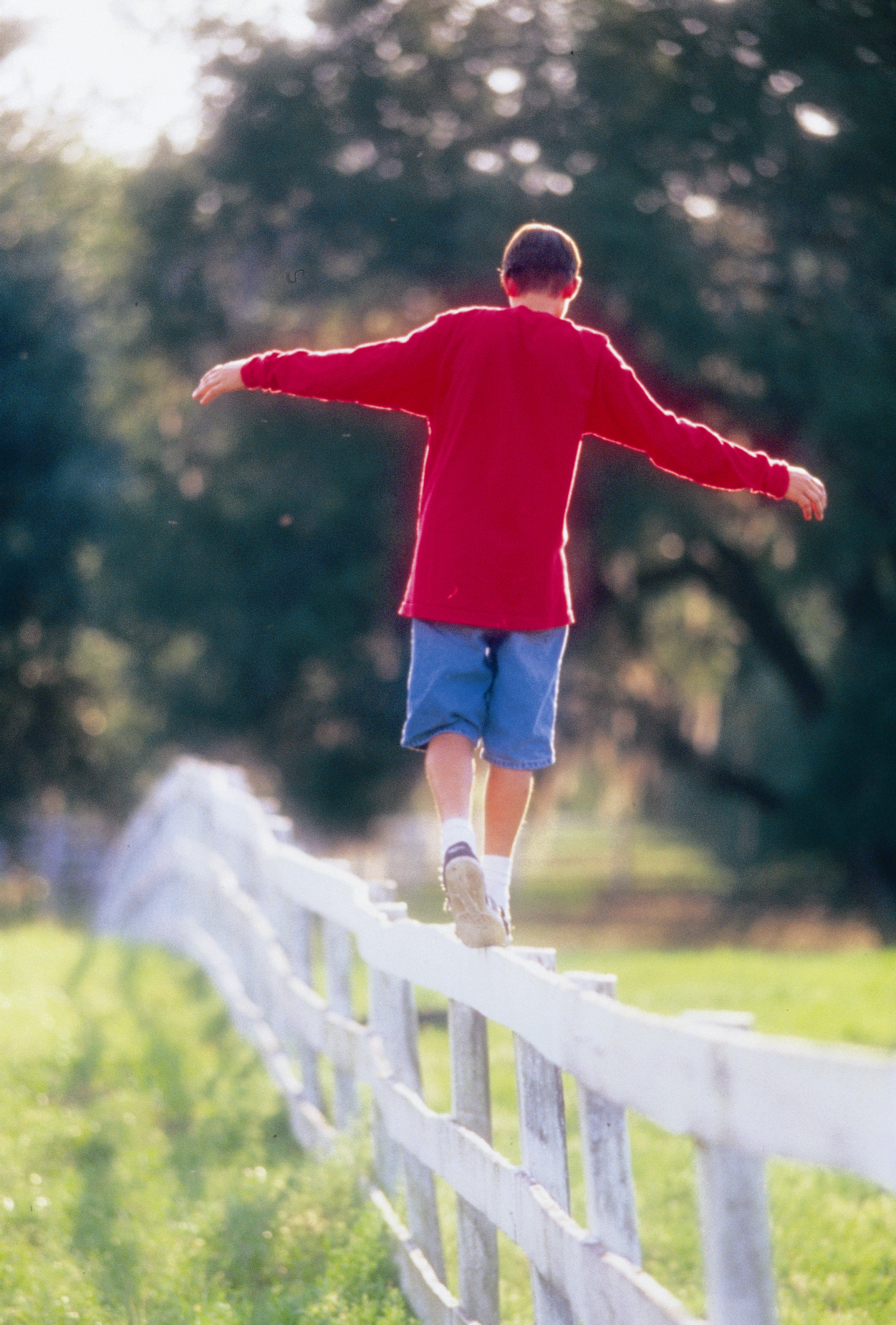 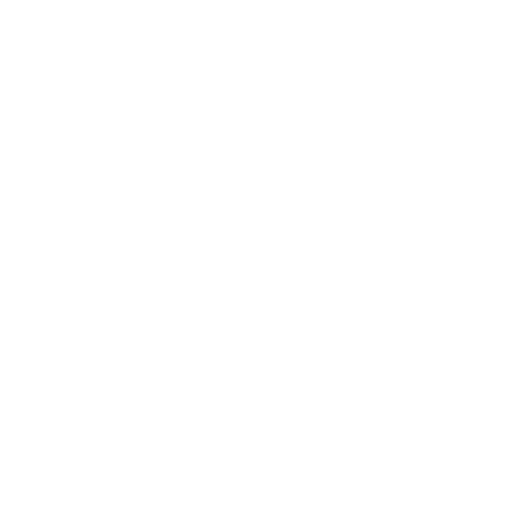 „Gyáva csavargó vagyok.
Csodálkozom, hogy még szeretnek.
Testemen bélyeg,
Ki ad helyet egy ilyen féregnek?
 
Szomorú bohóc vagyok.
Gyötrődöm és hallgatok.
Mint aki nem fél, úgy csinálok.
 
Ócska ékszerdoboz vagyok.
Nincsenek bennem ékszerek.
Lehet, hogy kidobnak,
Még nem kellek senkinek.
 
Játszadozó gyermek vagyok.
Játszom lélek játékaimmal.
Itt a tudatlanság küszöbén.”
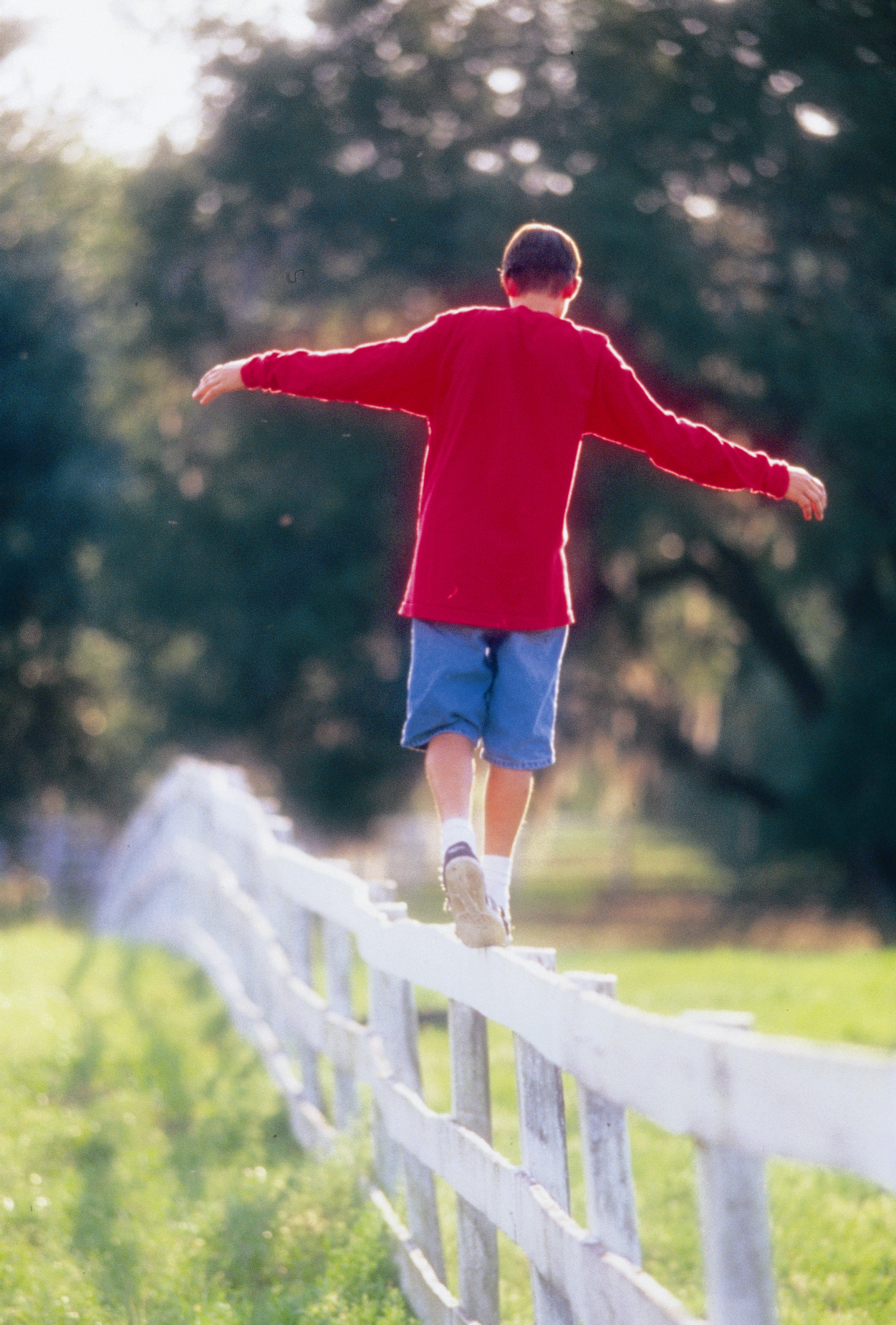 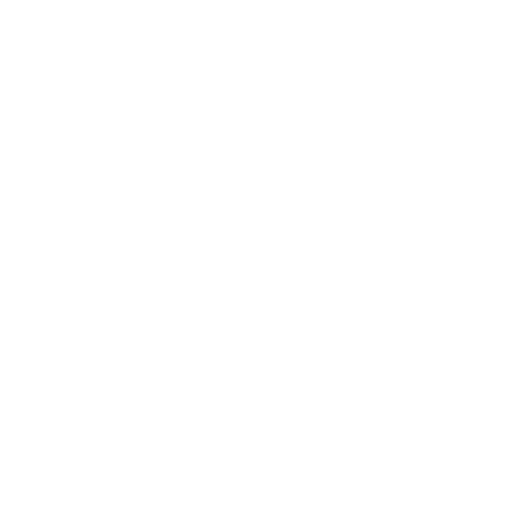 www.fek.hu

fek@fek.hu

www.12kosar.hu
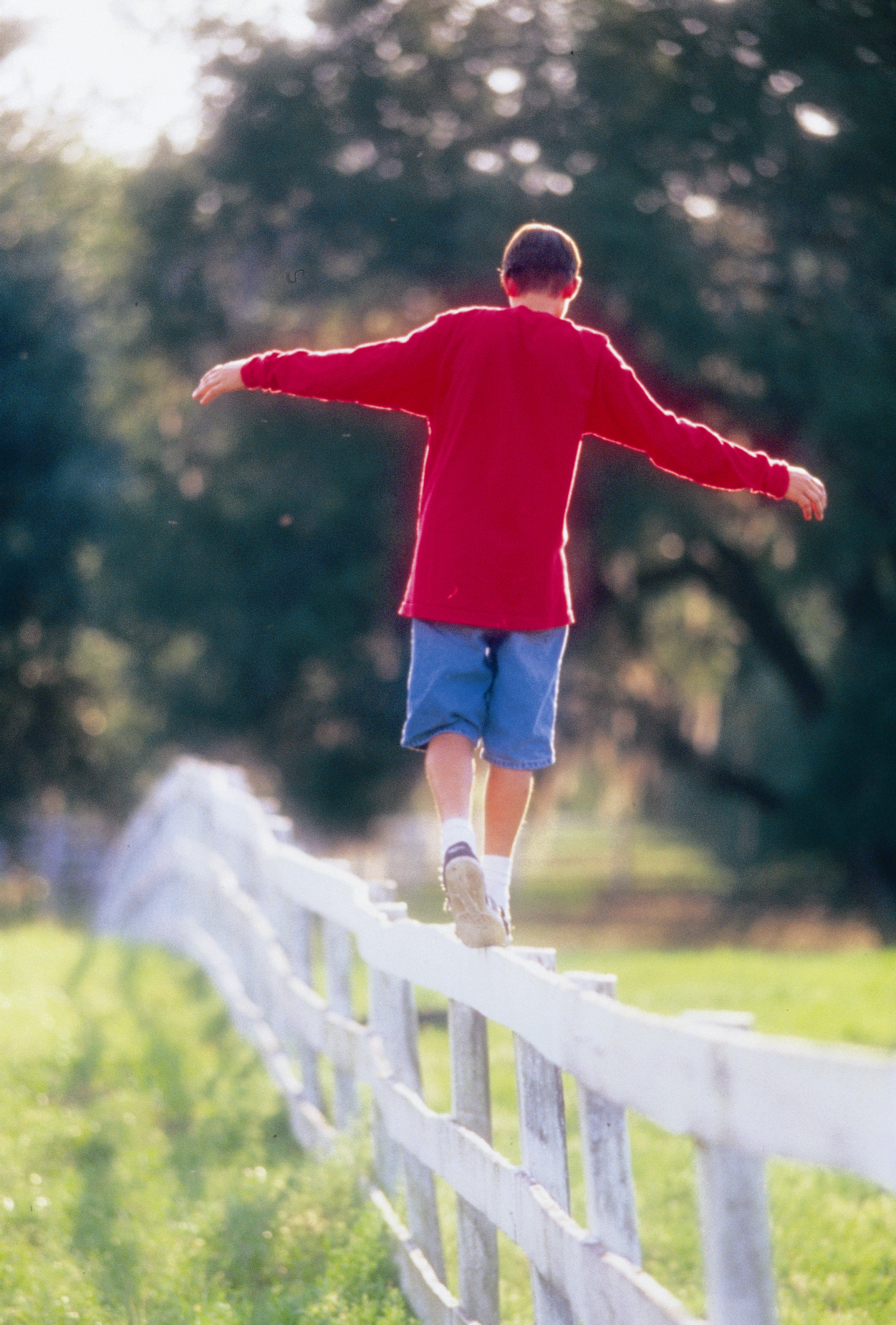 ÖNISMERET
VHF Szakmai Nap
2017. november 21.
KAPCSOLATOK
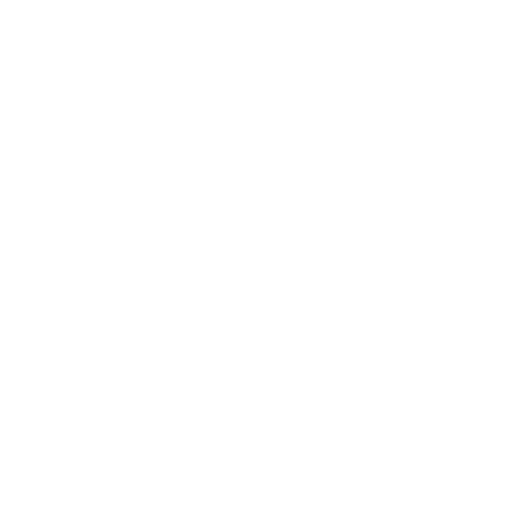 CÉLOK
Önismeret- és kapcsolatfejlesztő
tartalmas felnőtt életre felkészítő program